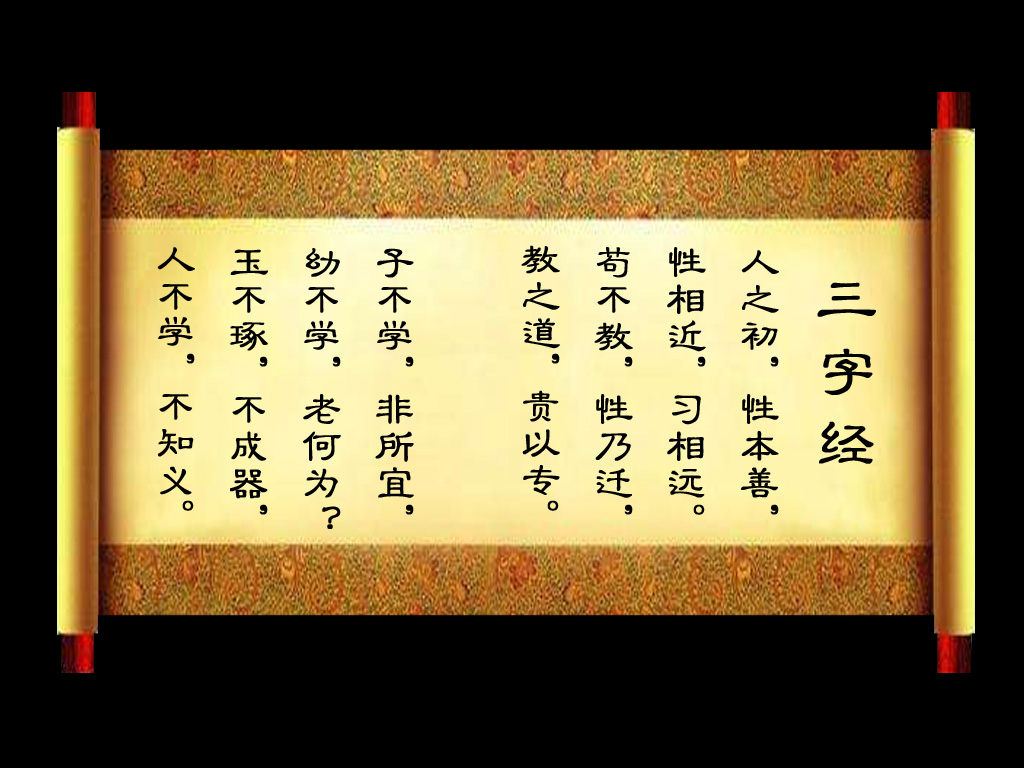 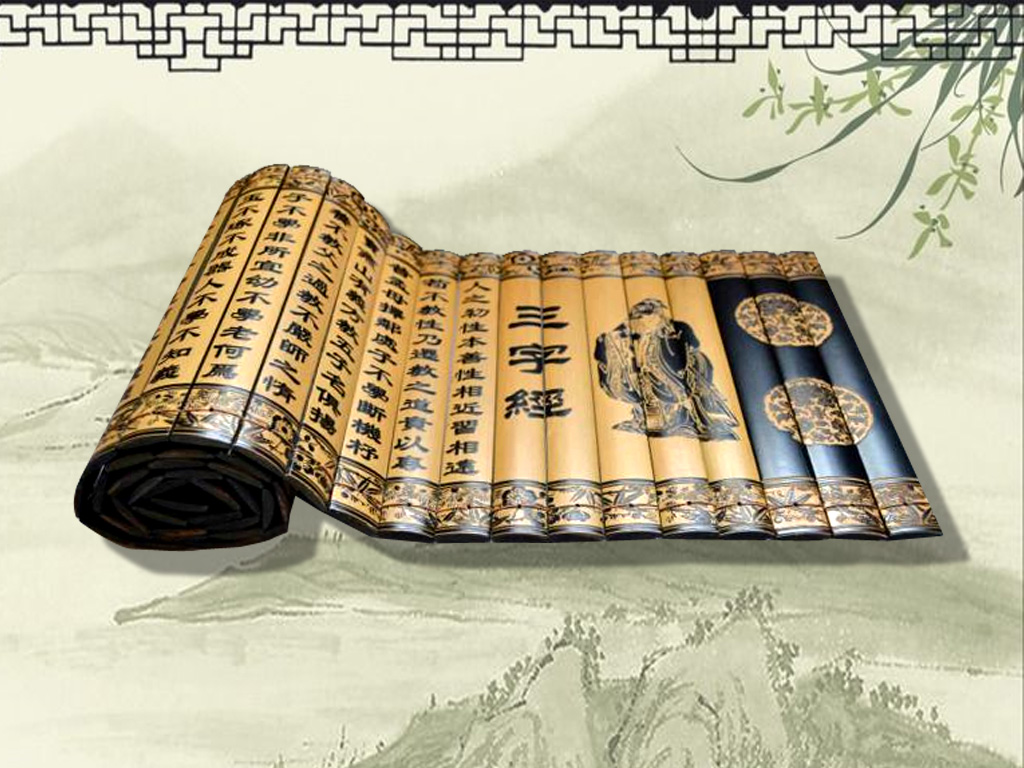 《三字经》
与《百家姓》《千字文》并称三大国学启蒙读物。《三字经》内容广泛，涵盖了历史、天文、地理、道德以及一些民间传说，所谓“熟读《三字经》，可知千古事”。
人之初
8
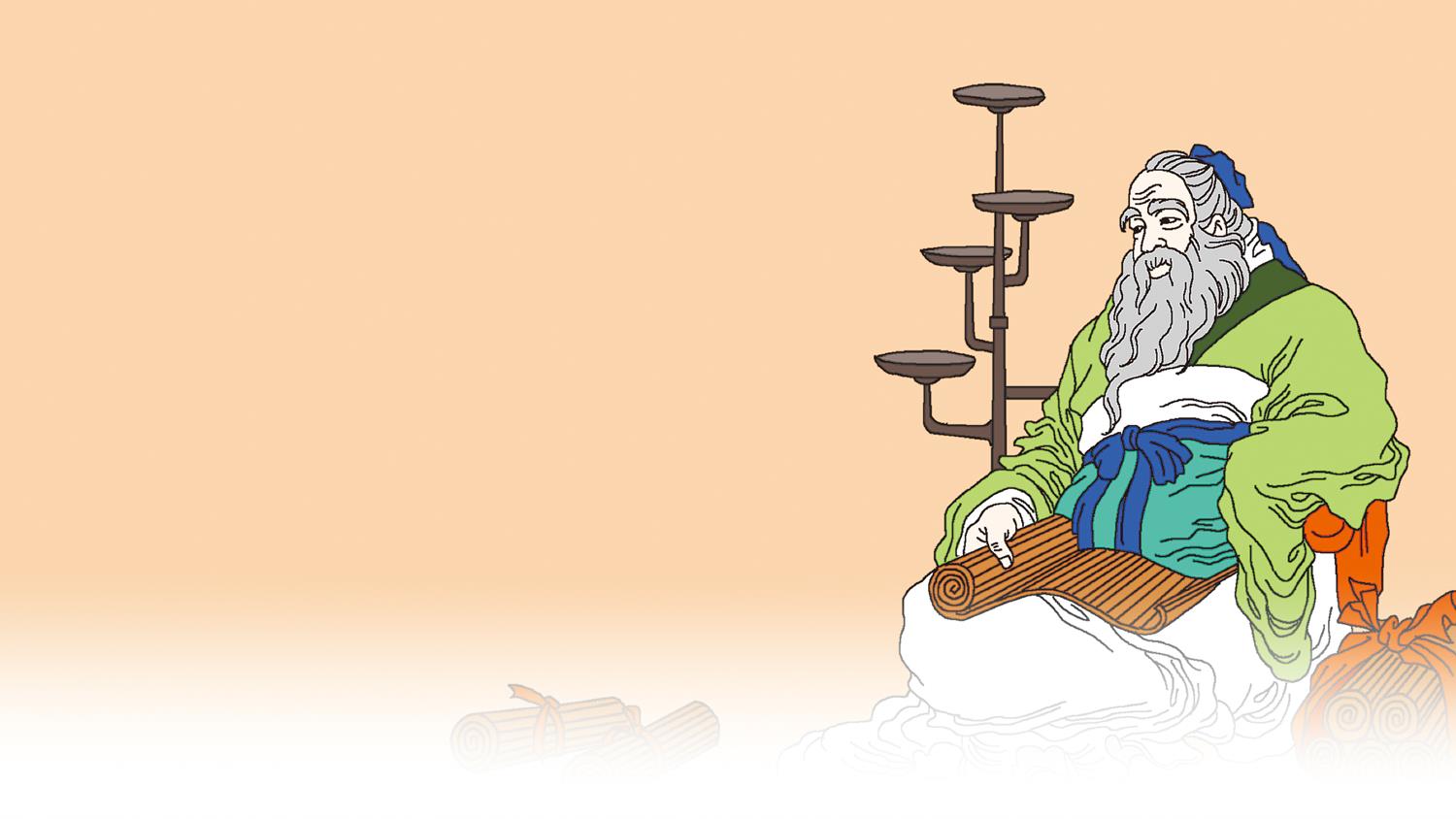 chū
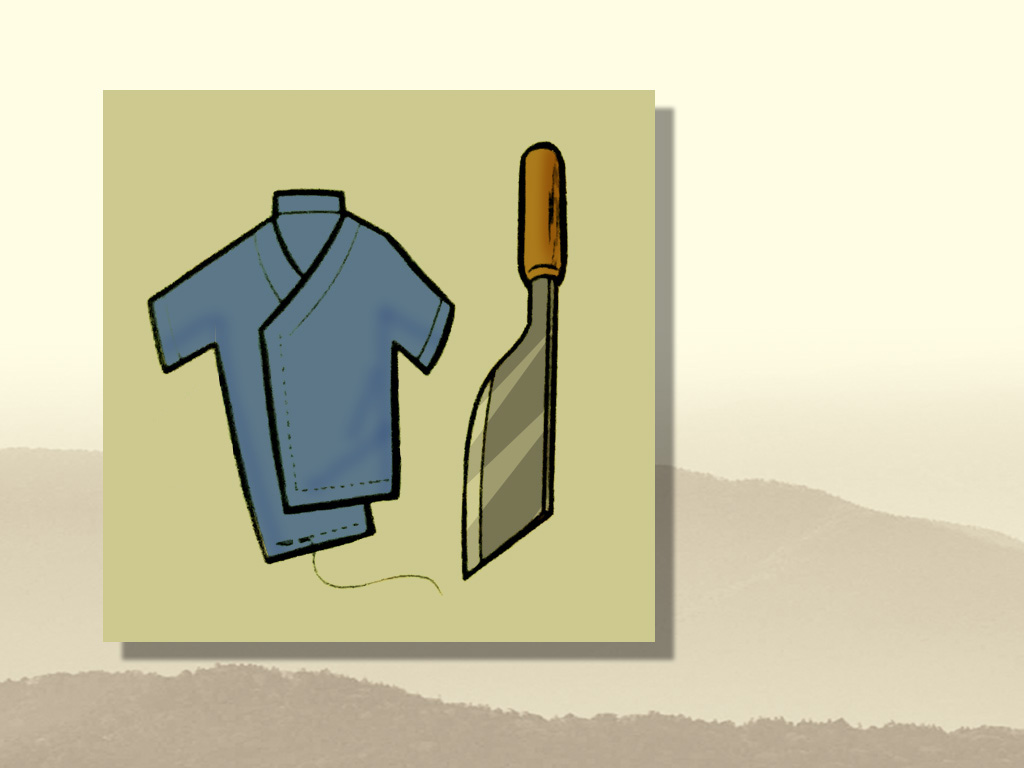 初
初一 
初夏
听课文朗读，听准字音。
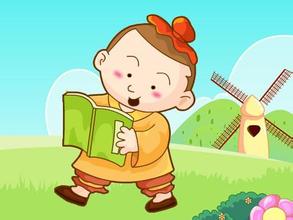 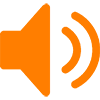 你用什么好办法记住这些生字的呢？
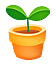 我会认
zhī  chū  xìnɡ shàn  xí  jiào
之 初 性 善 习 教
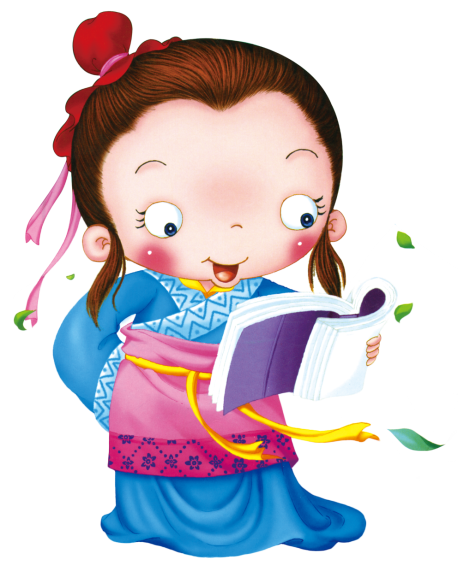 迁 贵 专 幼 玉 器 义
qiān  ɡuì zhuān yòu  yù   qì   yì
比一比，记一记。
xìnɡ
性
性别   男性  女性
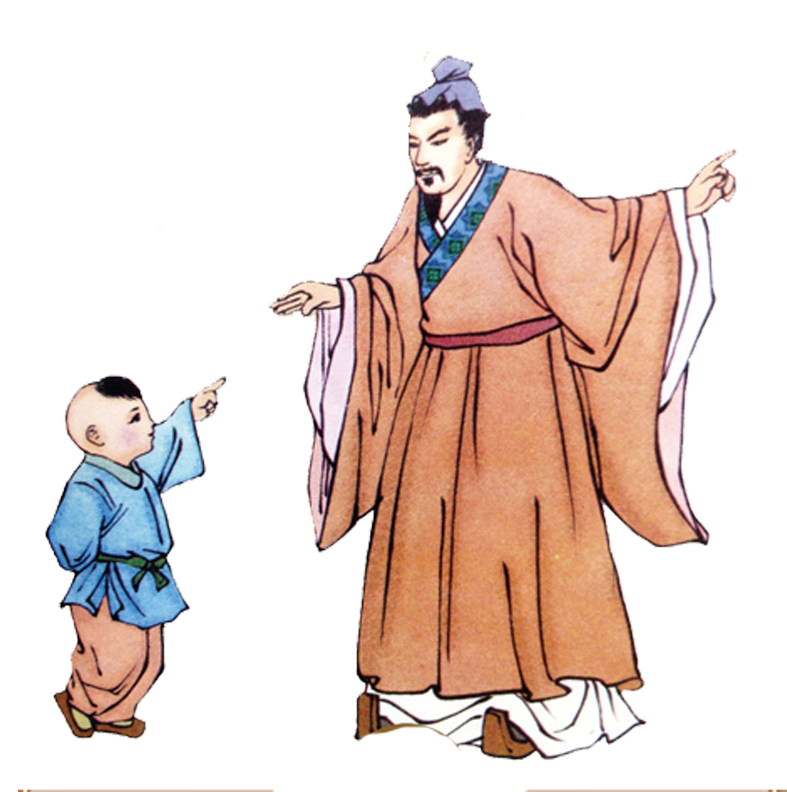 xìnɡ
姓
姓名   老百姓
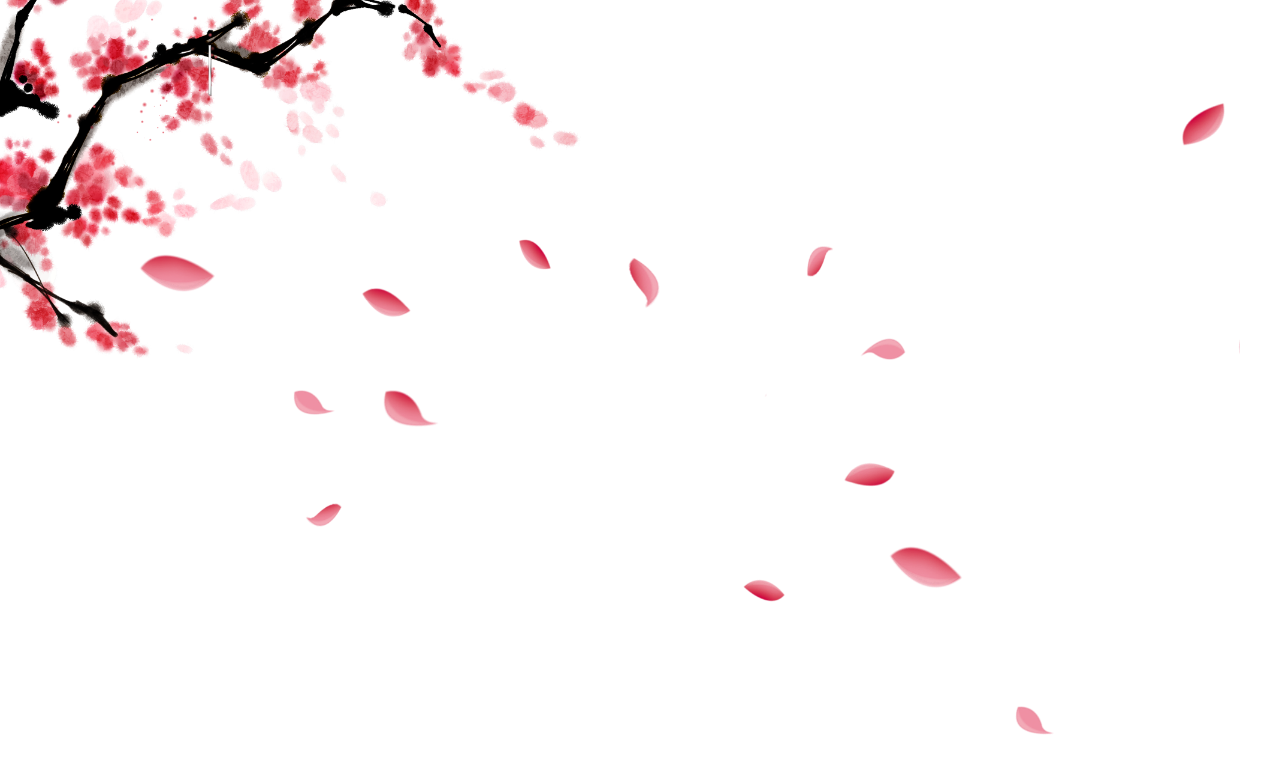 比一比，记一记。
yòu
幼
幼小  幼儿园
dònɡ
动
运动  生动  动作
器
专
贵
善
教
初
性
幼
迁
之
习
玉
义
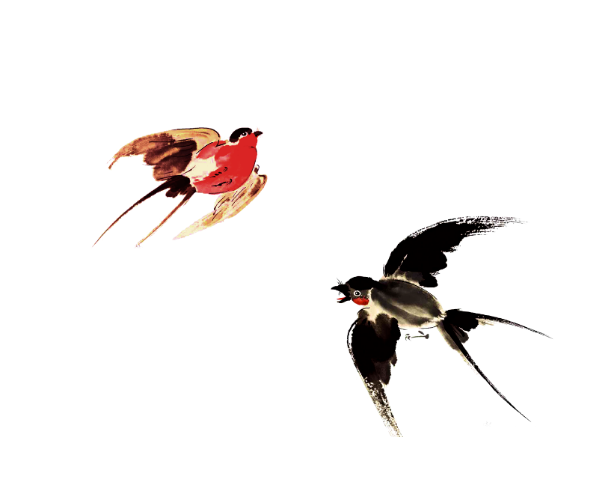 初始  初夏    天性  性格
专心  专门    善良  友善
ɡé
shǐ
读一读，记一记。
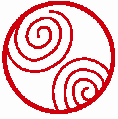 liánɡ
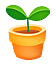 我会写
提示：点击生字进入详细讲解。
之
相
近
远
玉
义
习
和同桌一起读课文，想一想：
课文哪一个小节在讲教育？
哪一个小节在讲学习？
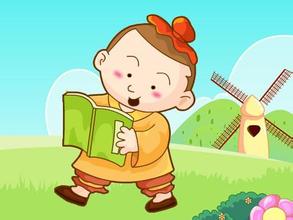 这个小节在说什么？你从哪里看出来的呢？
人之初，性本善，
性相近，习相远。
苟不教，性乃迁，
教之道，贵以专。
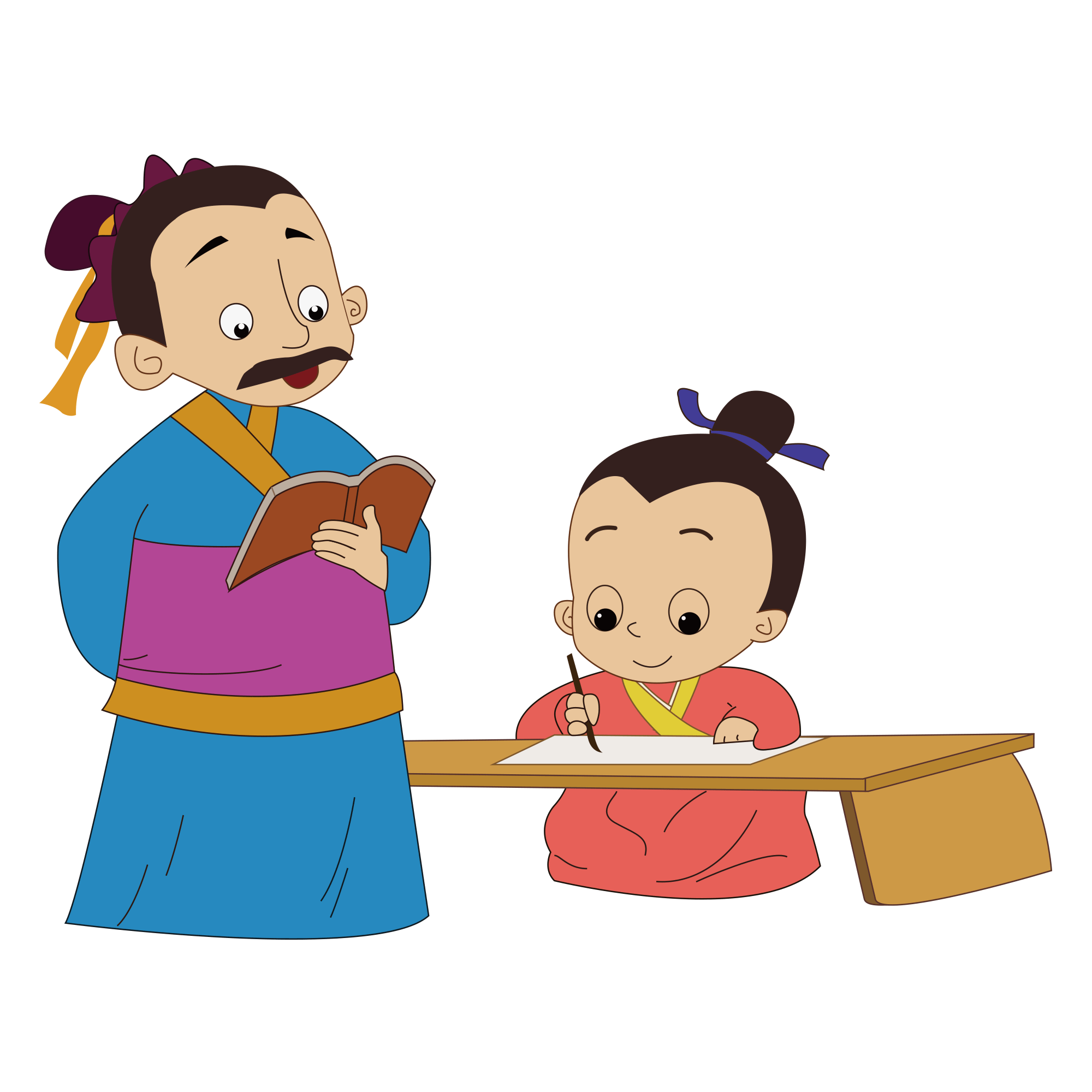 教育
你能从句子中找出一组反义词吗？
人之初，性本善，
性相近，习相远。
近——远
人在刚出生时候，天性本来都是善良的。人和人的天性大致接近，只是后天所处的环境和所受的教育不同，就形成巨大差别。
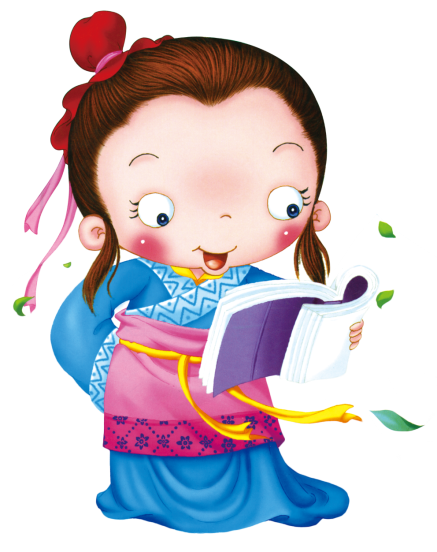 苟不教，性乃迁，
教之道，贵以专。
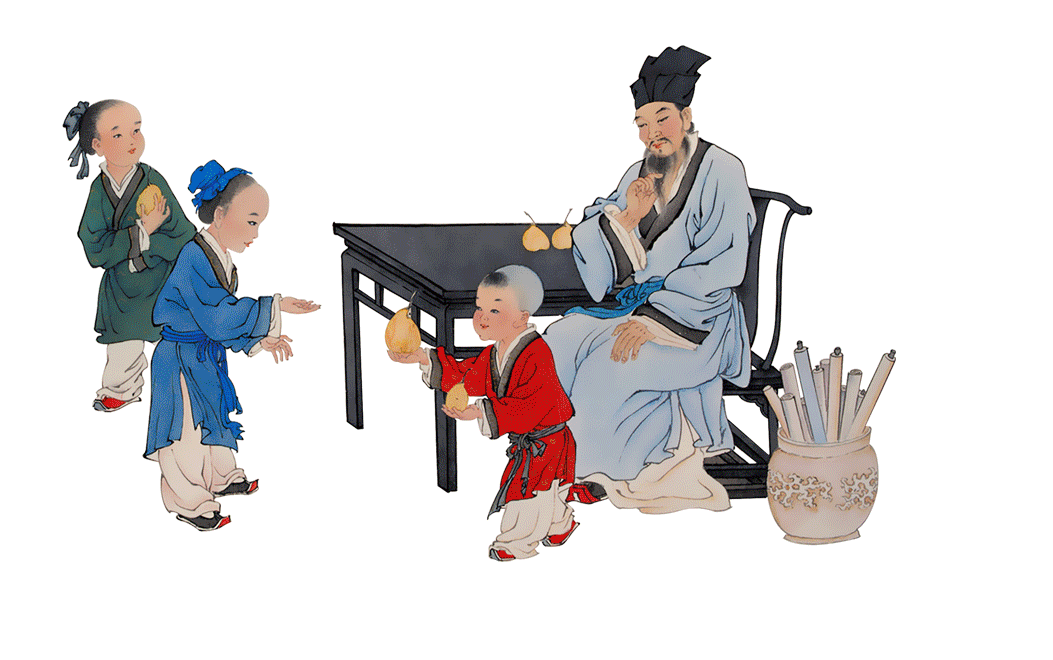 如果对孩子不严加教育，孩子善良的本性就会改变。教育孩子的方法，贵在教导他学习专心致志，始终不懈。
后天的环境
和教育对孩子非
常重要。
人之初，性本善，
性相近，习相远。
苟不教，性乃迁，
教之道，贵以专。
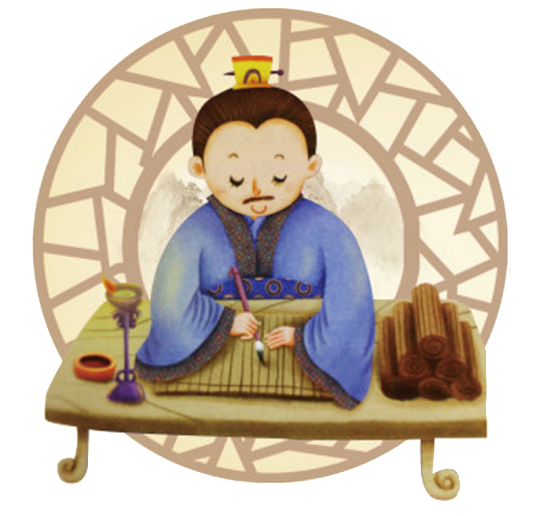 这个小节在说什么？你从哪里看出来的呢？
子不学，非所宜，
幼不学，老何为？
玉不琢，不成器，
人不学，不知义。
学习
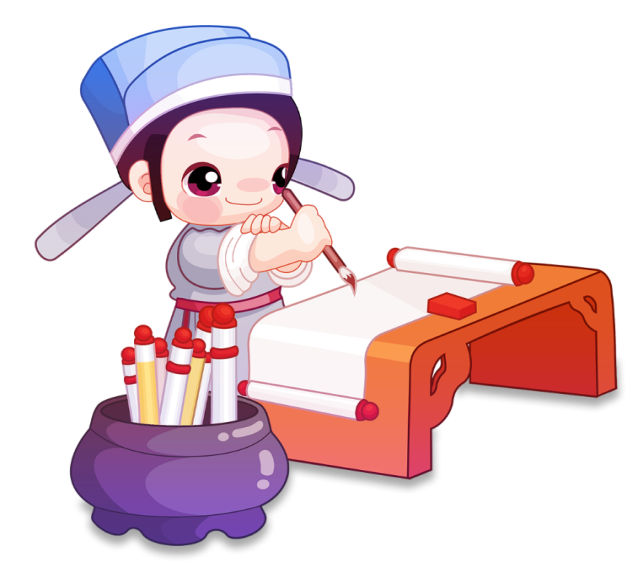 子不学，非所宜，幼不学，老何为？
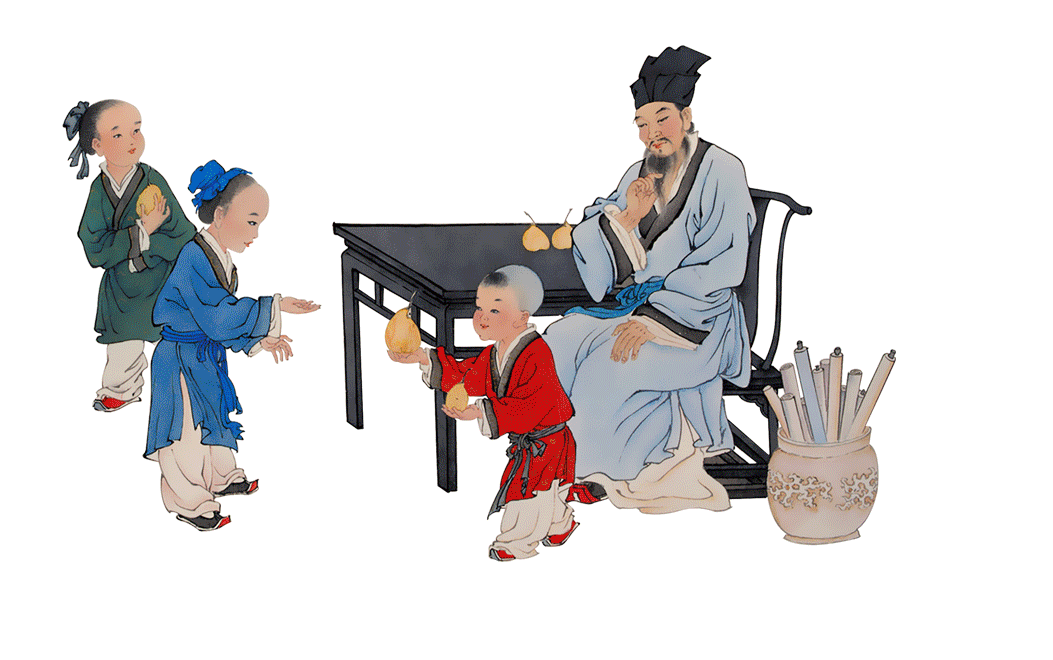 孩子不读书学习，这是很不应该的。幼小的时候不学习，长大以后还能有什么作为呢？
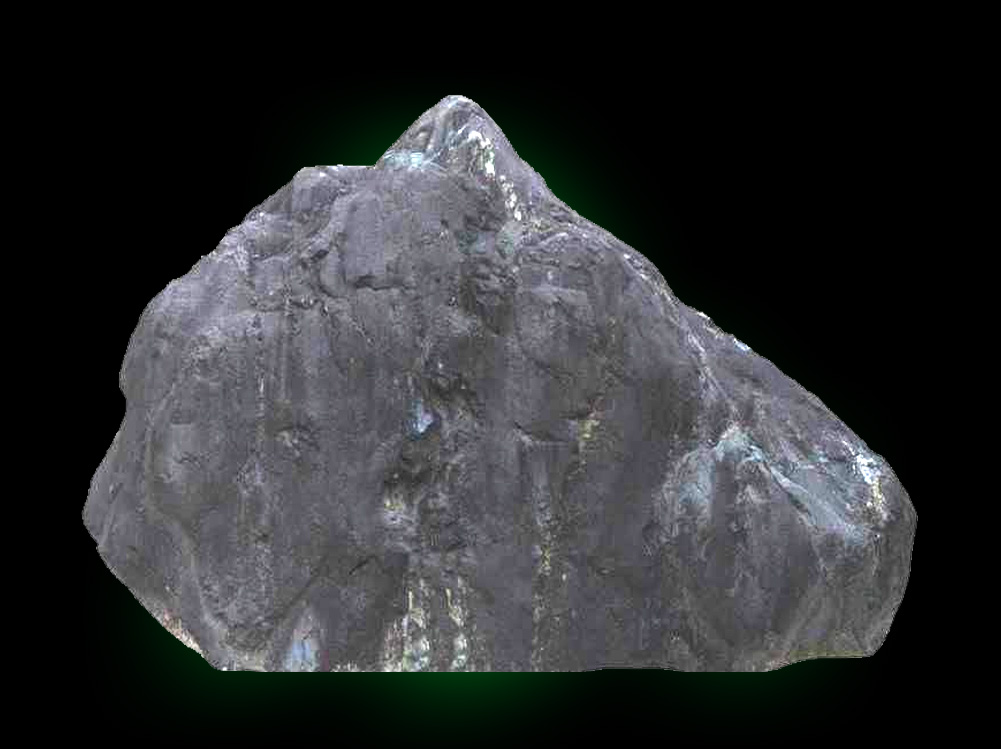 这块玉
石美吗？
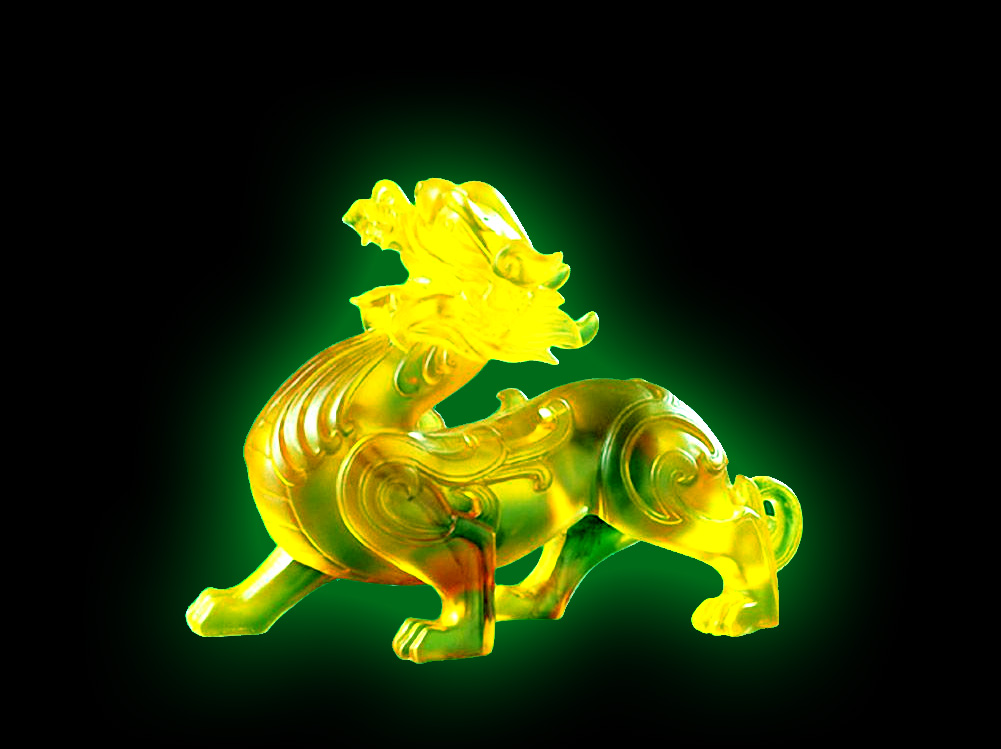 玉不琢
 ，不成器
 。
玉不琢，不成器，
人不学，不知义。
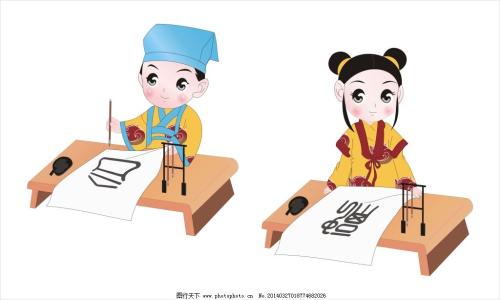 美玉不经过雕琢，就不能成为有用的玉器；人不读书学习，就不会懂得知识和道理。
人只有从小好好学习，长大了才能有所作为。
子不学，非所宜，
幼不学，老何为？
玉不琢，不成器，
人不学，不知义。
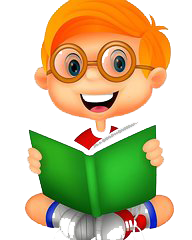 人之初，性本善，   
性相近，习相远。
苟不教，性乃迁，
教之道，贵以专。
子不学，非所宜，
幼不学，老何为？
玉不琢，不成器，
人不学，不知义。
读一读，背一背。
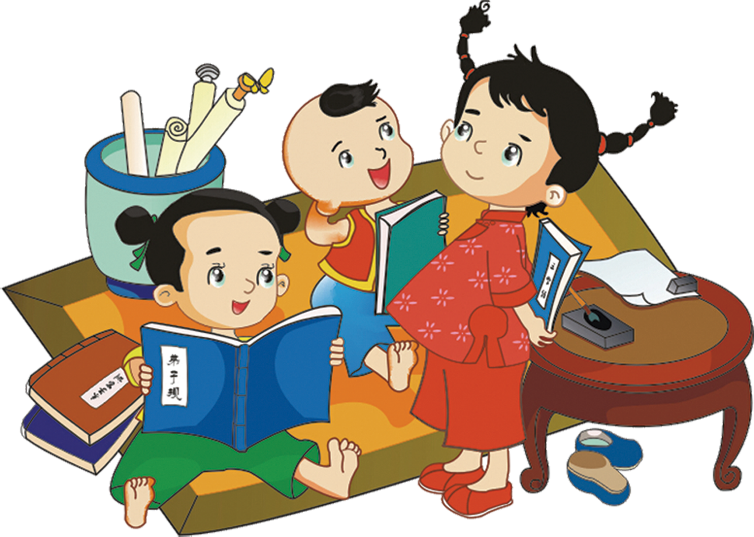 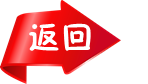 zhī
人之初
之
结构: 独体
音序：Z  部首：丶
书写指导：主笔是平捺，要写得舒展。横撇的角度要小，
平捺紧接着横撇写
组词：人之初  缓兵之计
造句：人之初，本质都是善良的。
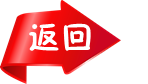 xiāng
性相近
相
结构: 左右
音序：X  部首：木
书写指导：左高右低，“目”起笔在“木”的横偏上一些，四横要间距均匀。
组词：相似  相同
造句：她们两个长得太相似了。
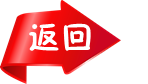 jìn
性相近
近
结构: 半包围
音序：J  部首：辶
组词：相近  接近
书写指导：先写里面的“斤”，写在田字格的中心偏右上，走之最后的平捺要舒展。
造句：两个相近的东西最容易让
      我们分不清。
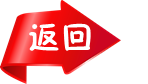 xí
习相远
习
结构: 半包围
音序：X  部首：乛
书写指导：先外后内。横折钩的折略往左斜。
组词：习惯  学习
造句：同学们要养成良好的学习习惯。
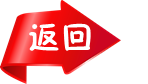 yuǎn
习相远
远
结构: 半包围
音序：Y  部首：辶
书写指导：先写里面的“元”，写在田字格的中心偏右上，走之最后的平捺要舒展。
组词：很远  远方
造句：我们要走的人生路还有很远。
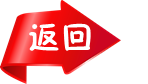 yù
玉不琢
玉
结构: 独体
音序：Y  部首：玉
书写指导：写“王”时注意三横的长短变化，注意间距均匀。
组词：玉石  白玉
造句：妈妈有一块珍贵的玉石。
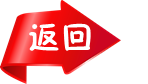 yì
不知义
义
结构: 独体
音序：Y  部首：丶
书写指导：主笔是捺，要写得舒展。点在撇、捺交叉点偏左的位置。
组词：正义  义不容辞
造句：这个女神代表着公平和正义。